Технологии здоровьесбережения
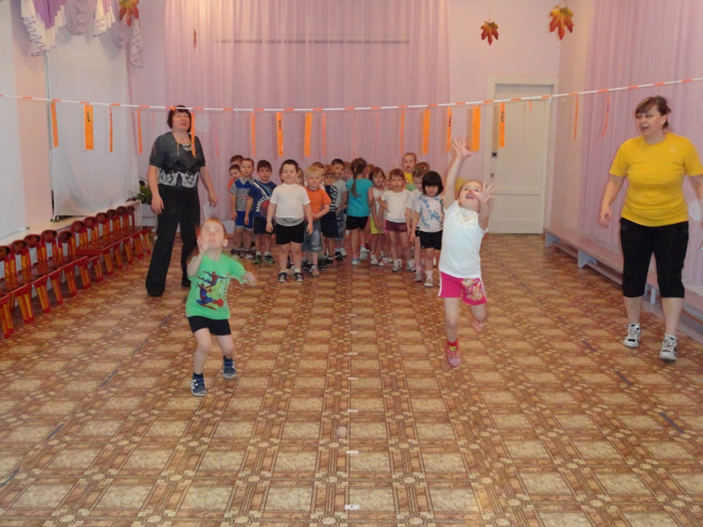 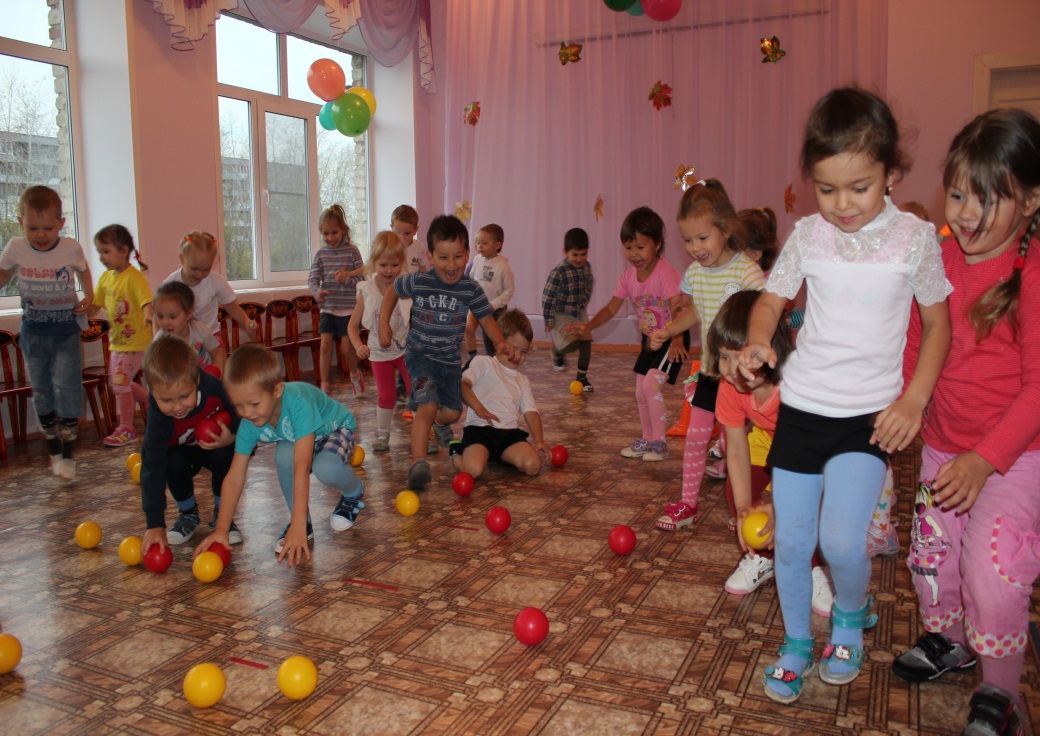 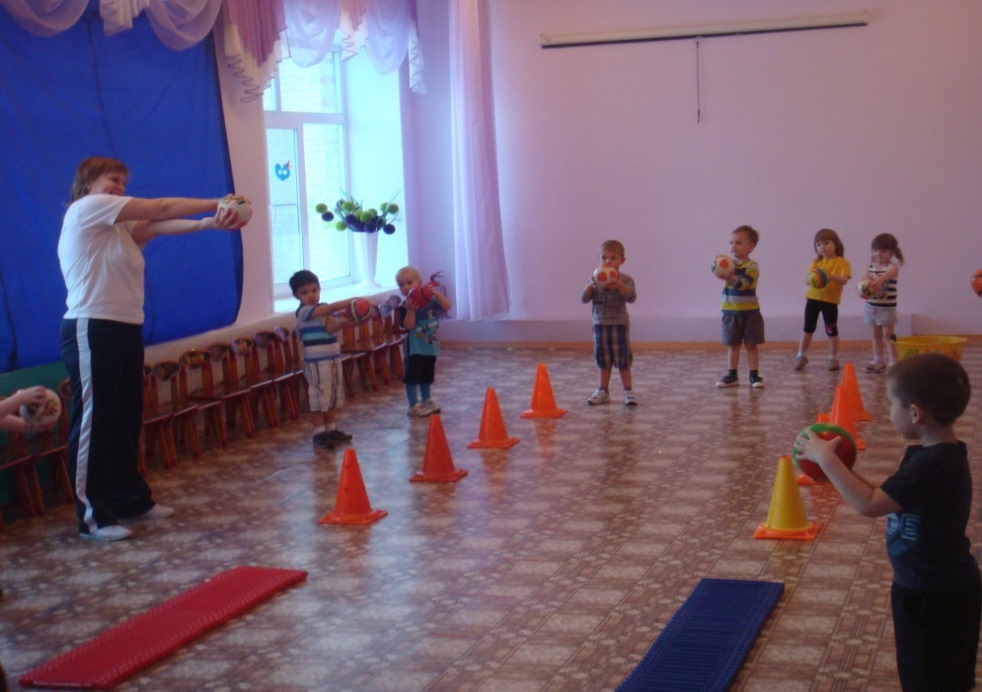 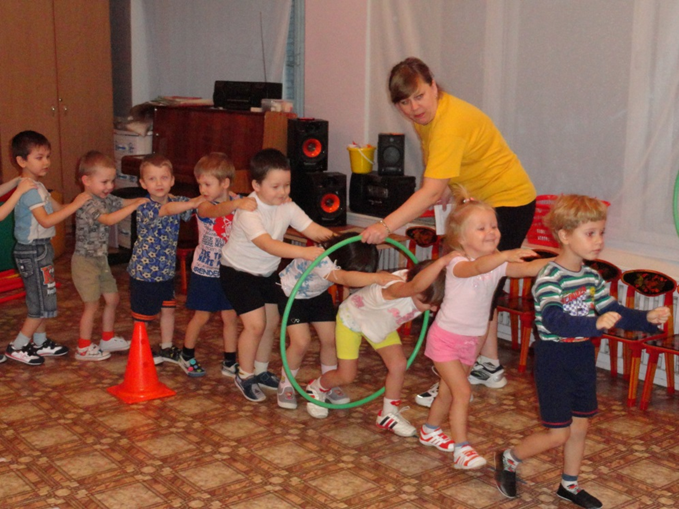 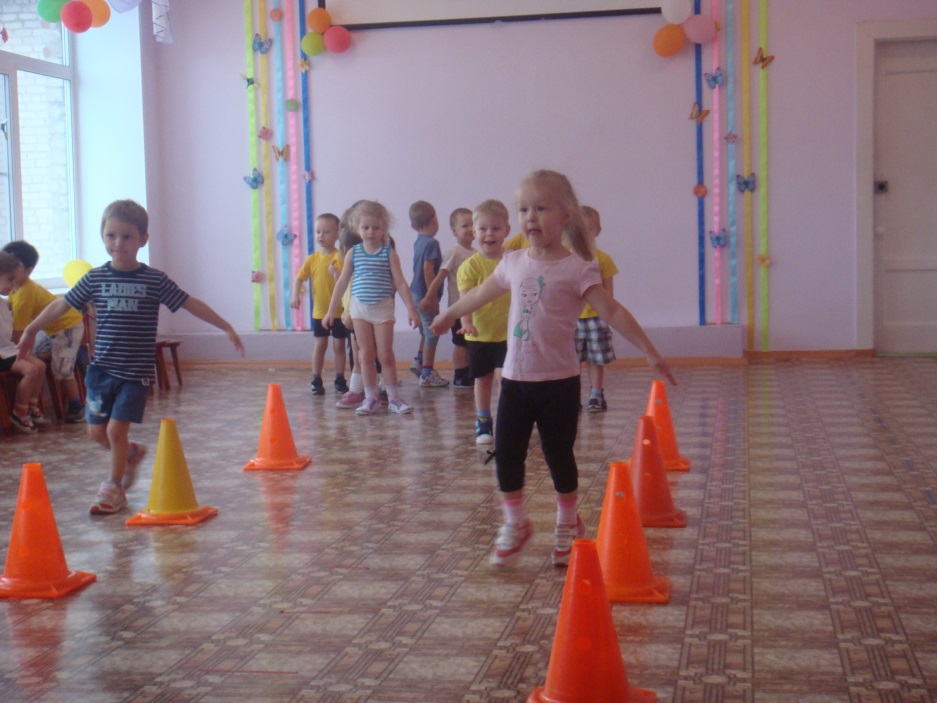 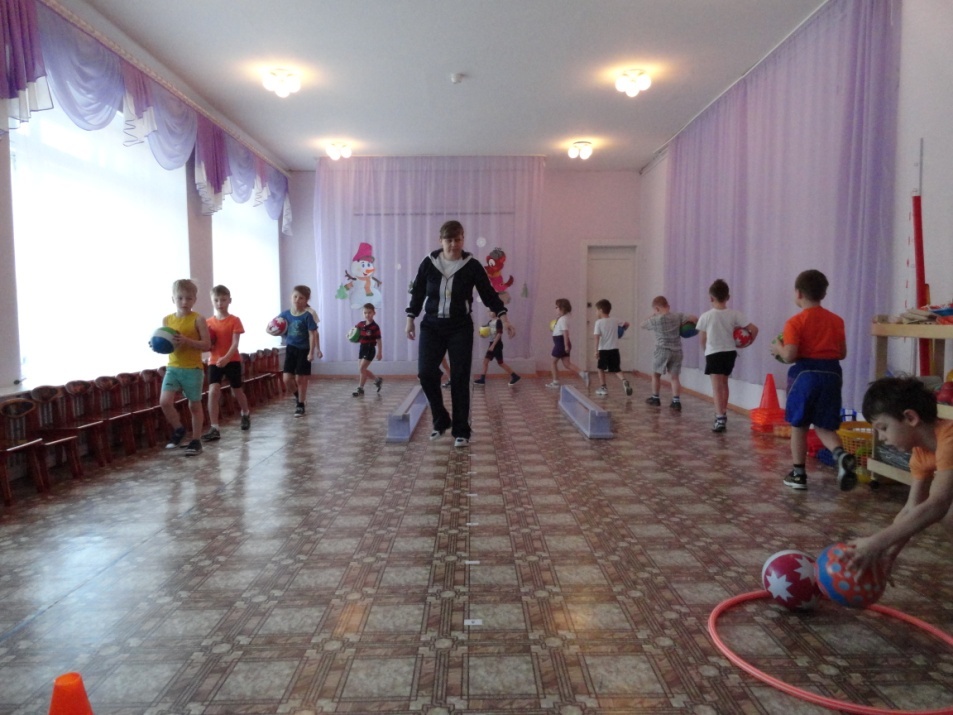 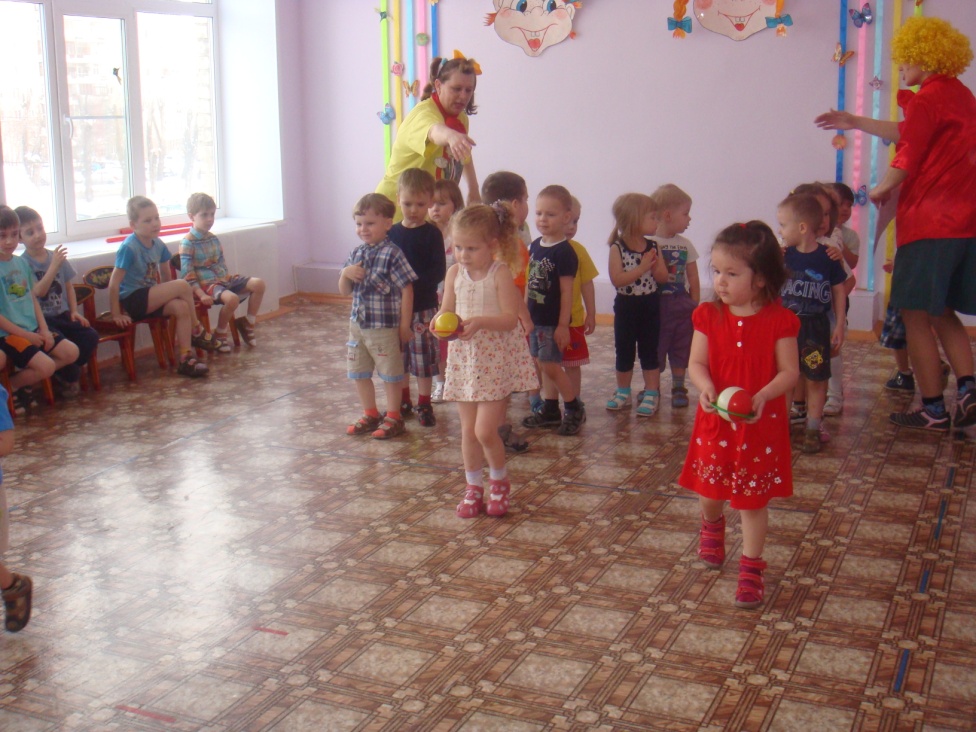 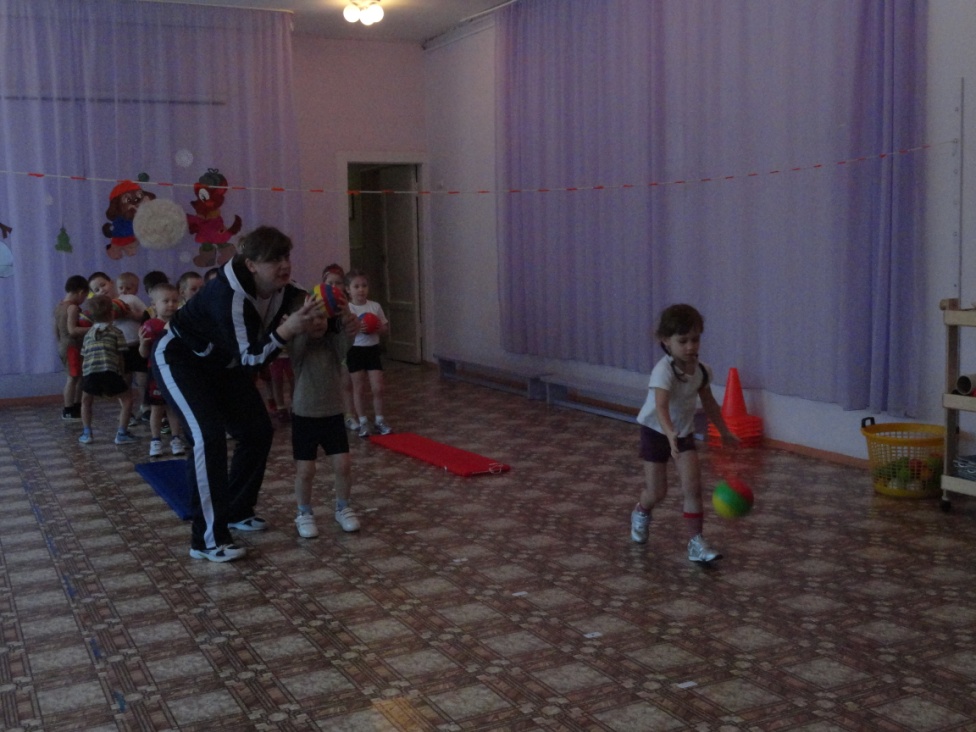 Физкультурно-оздоровительная среда
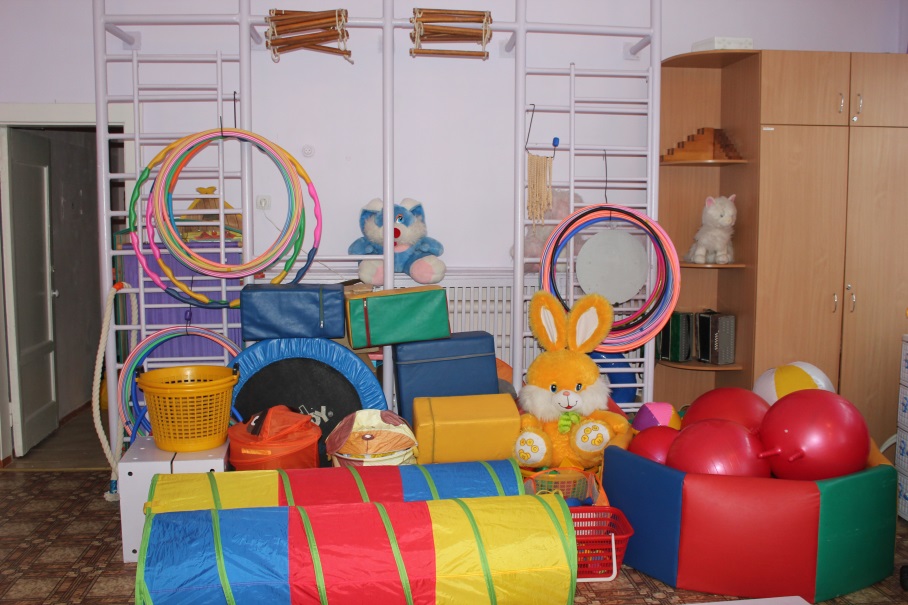 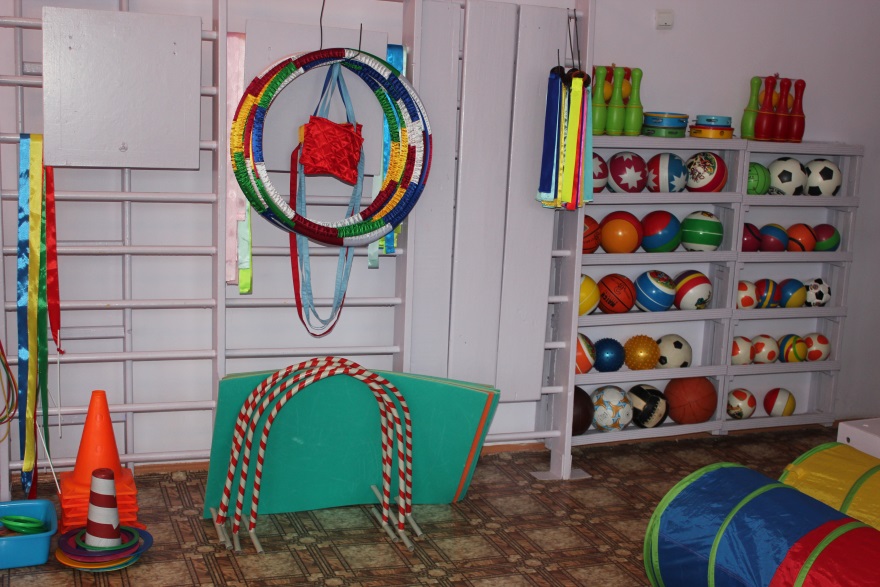 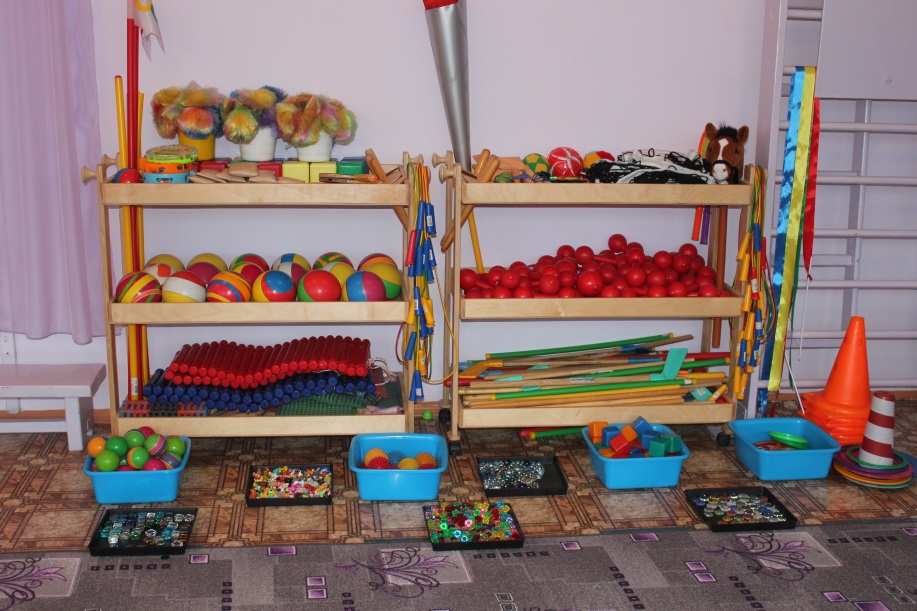 Технологии здоровьесбережения
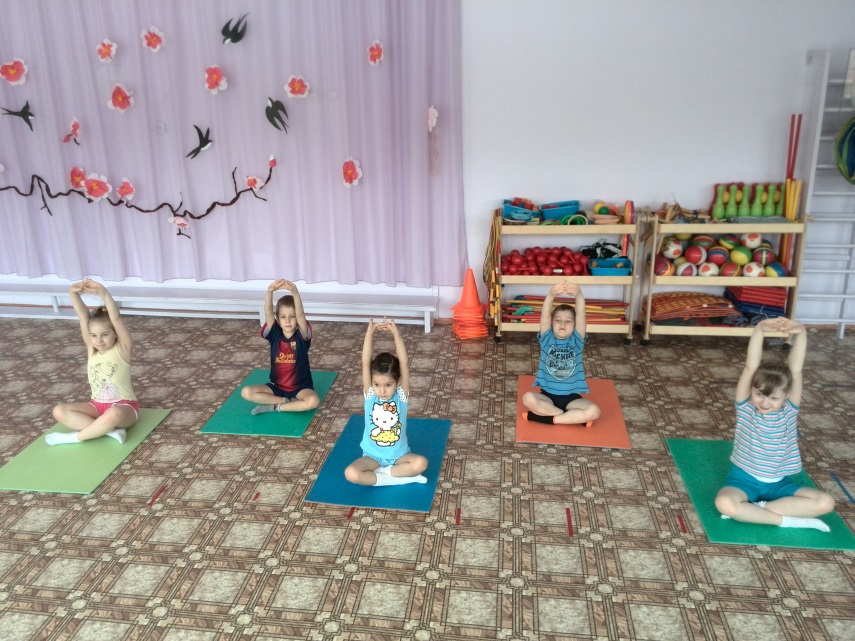 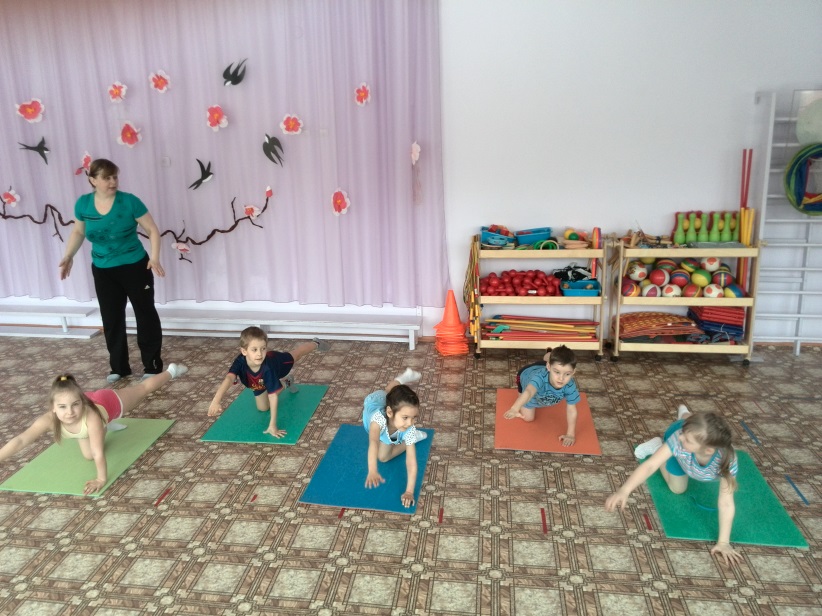 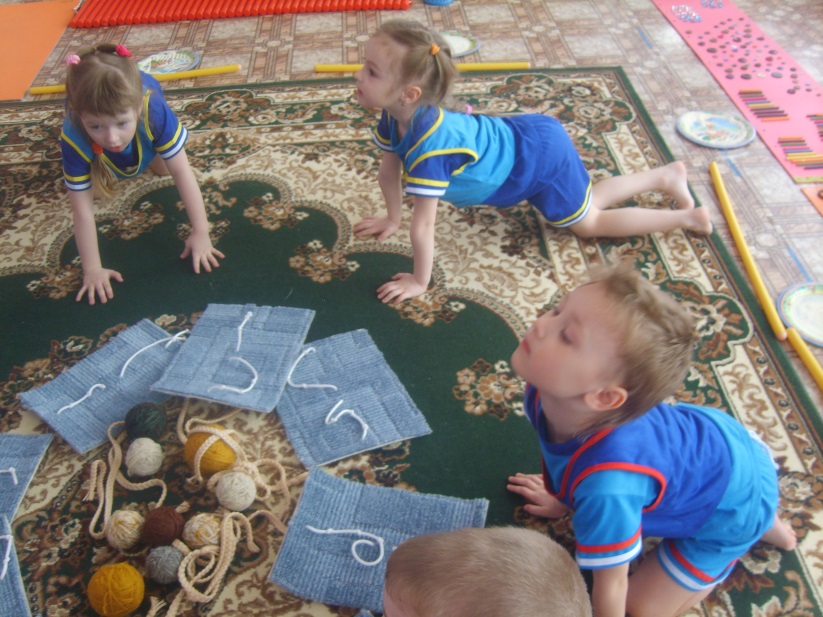 Технологии здоровьесбережения:
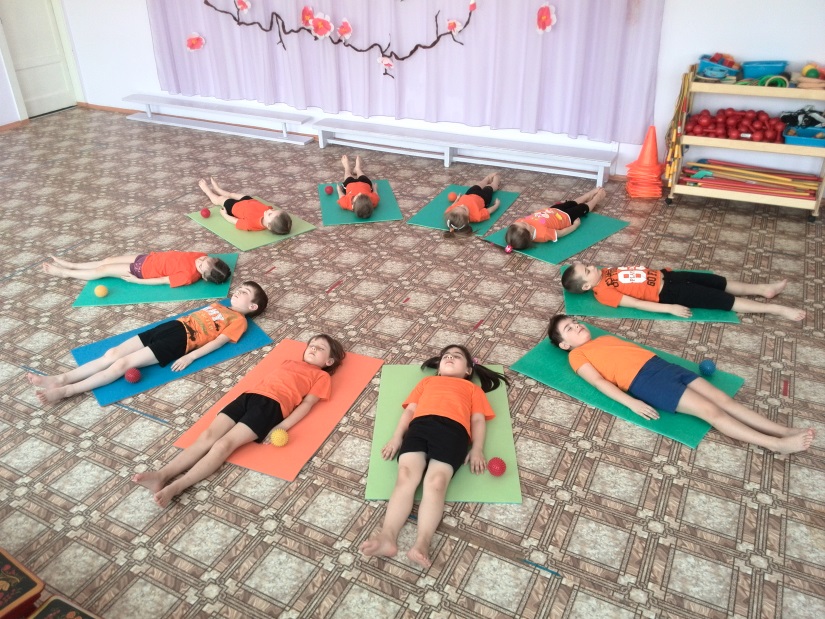 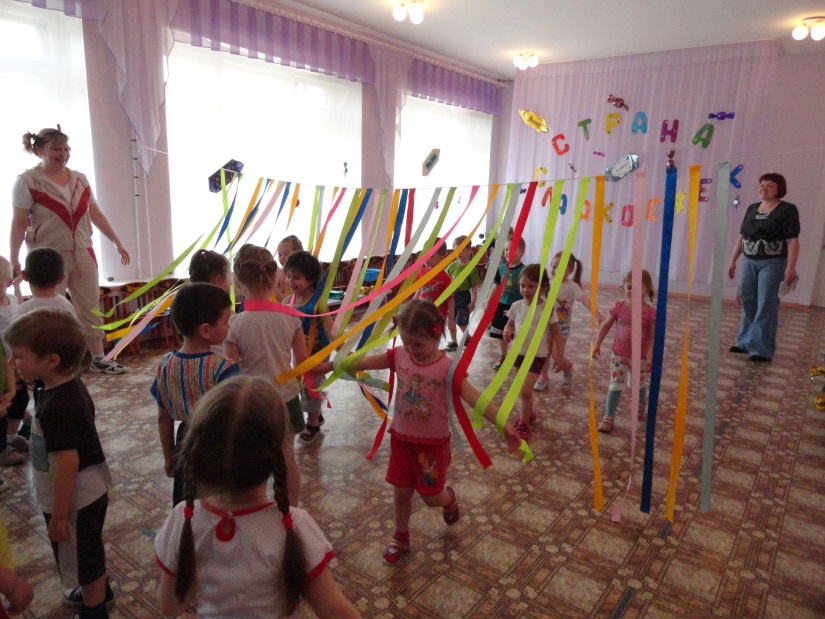 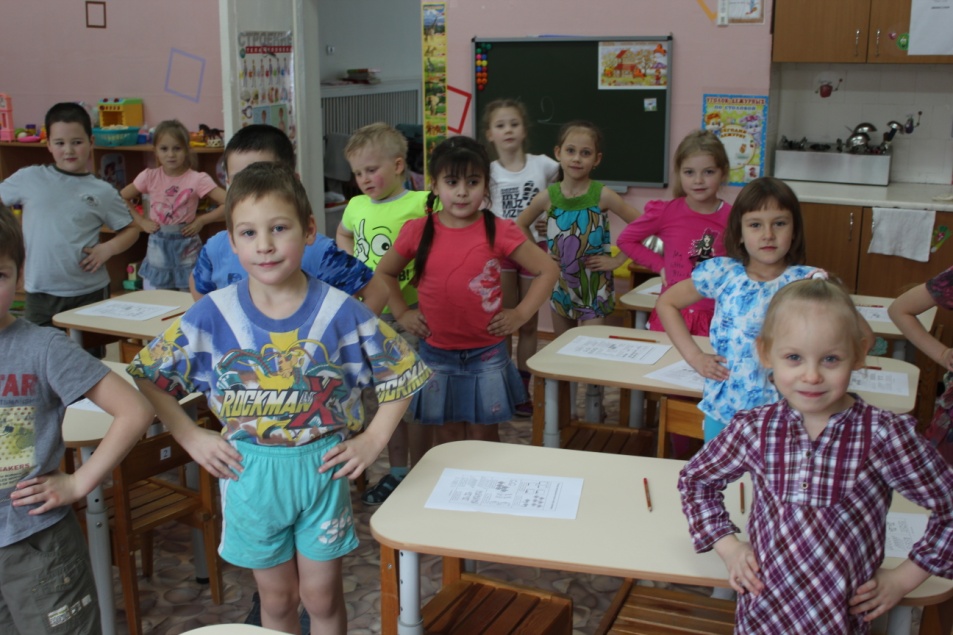 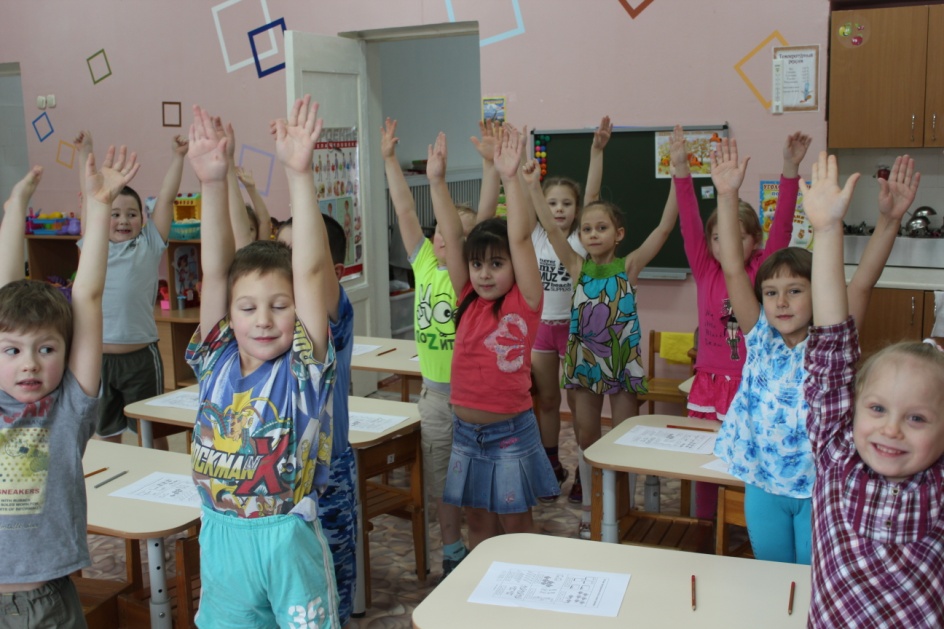 Технологии здоровьесбережения:
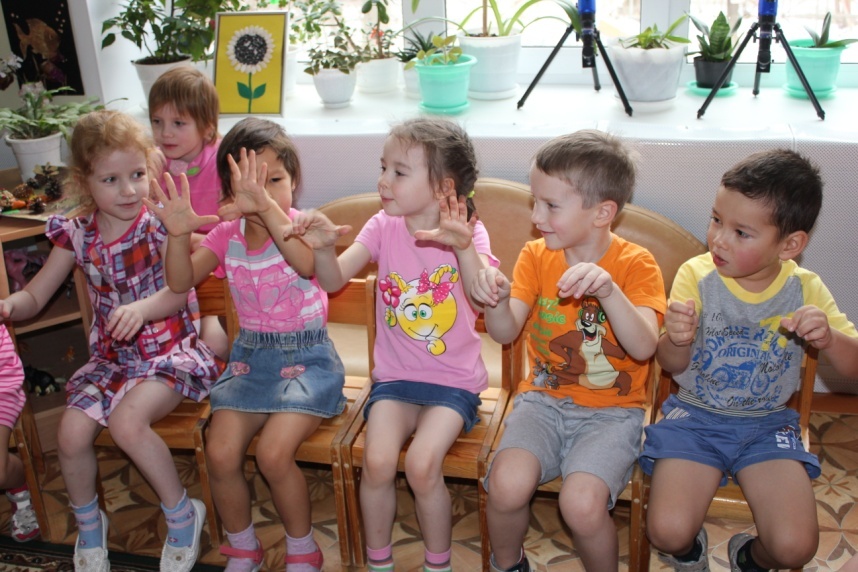 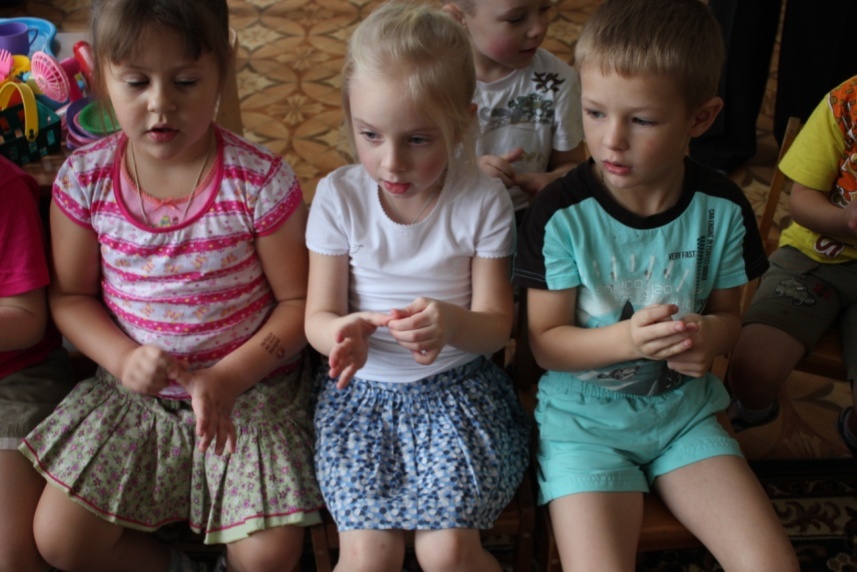 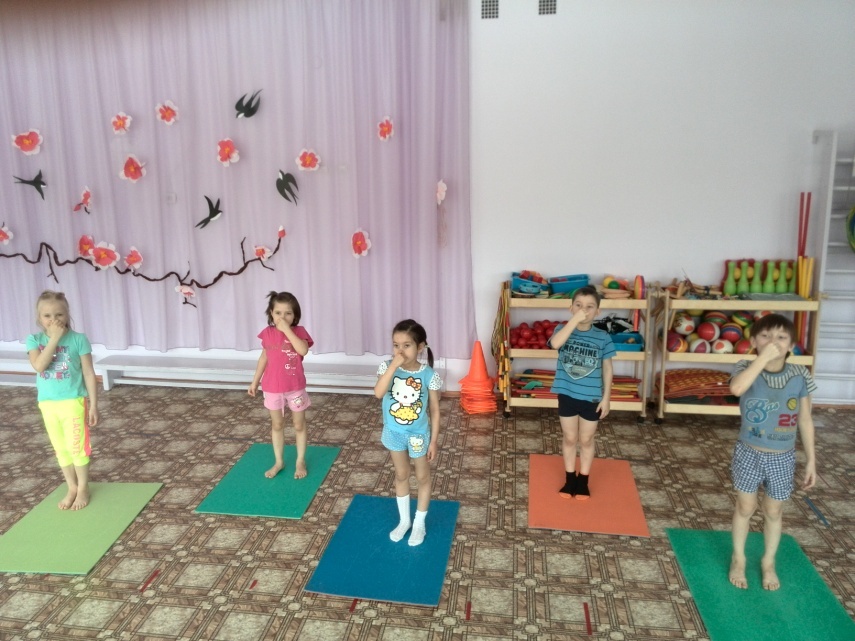 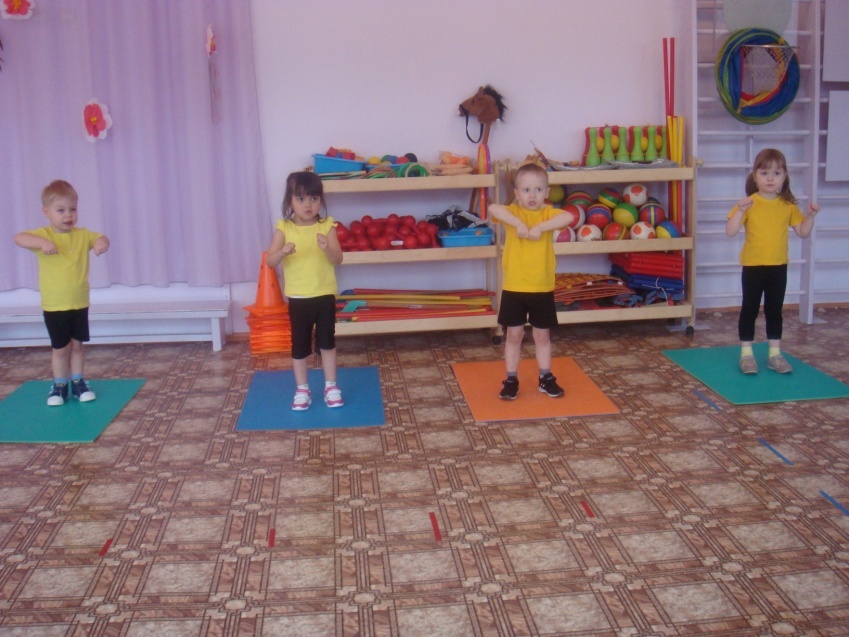 Технологии здоровьесбережения:
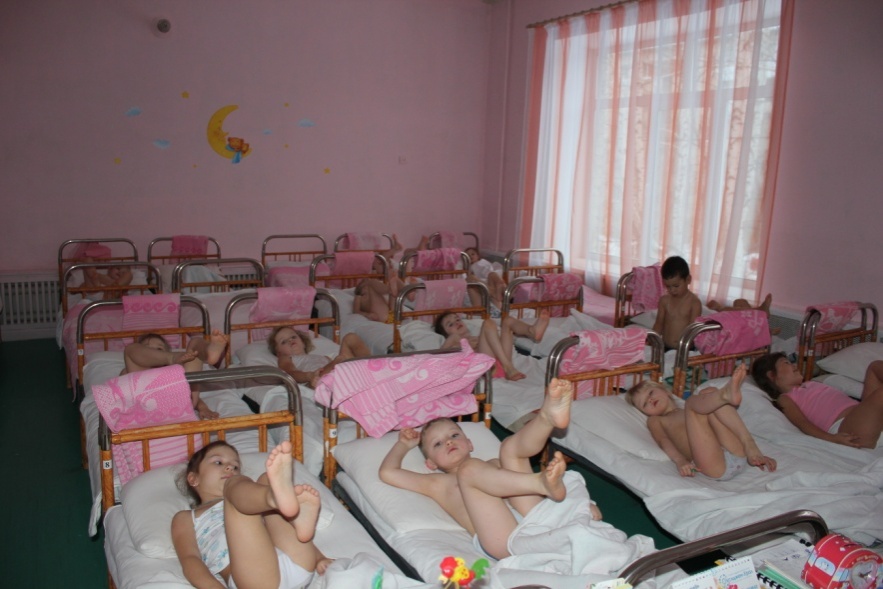 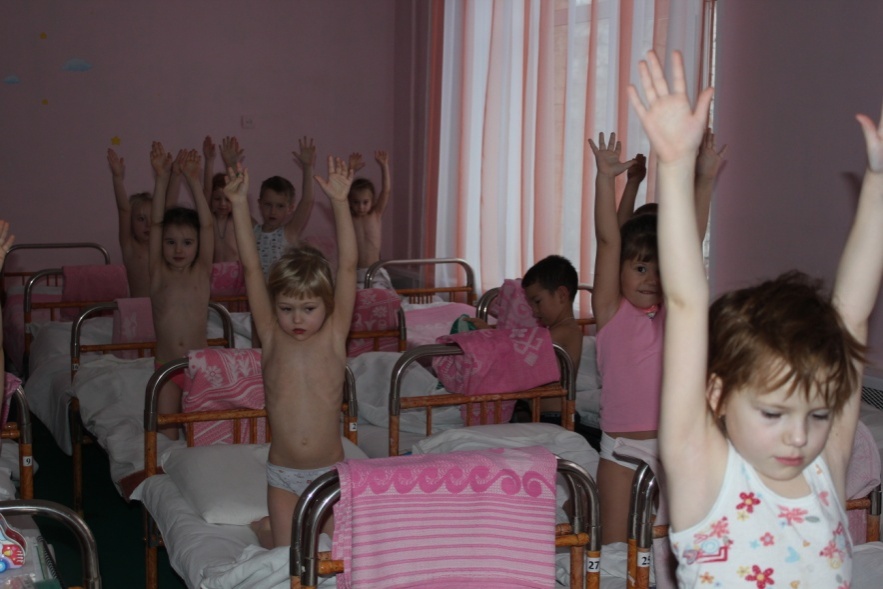 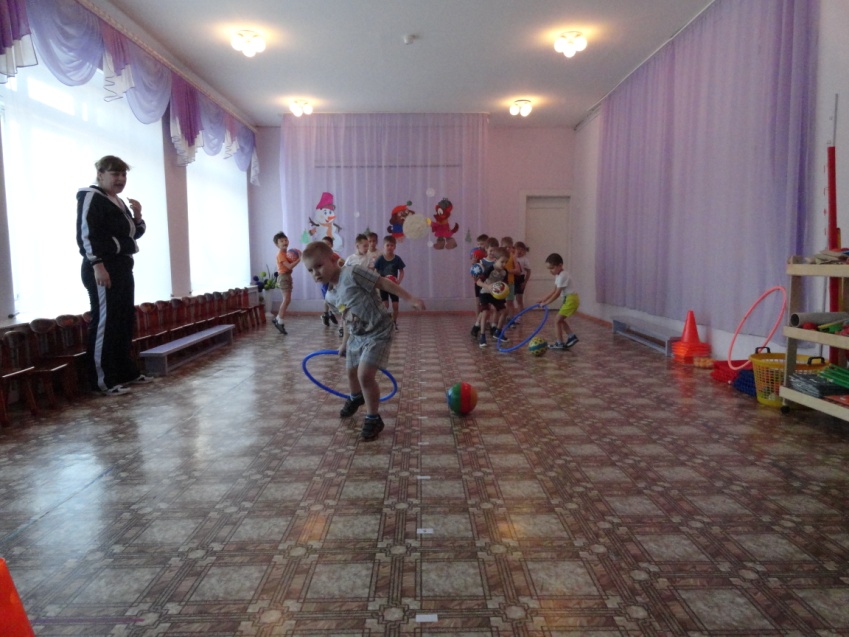 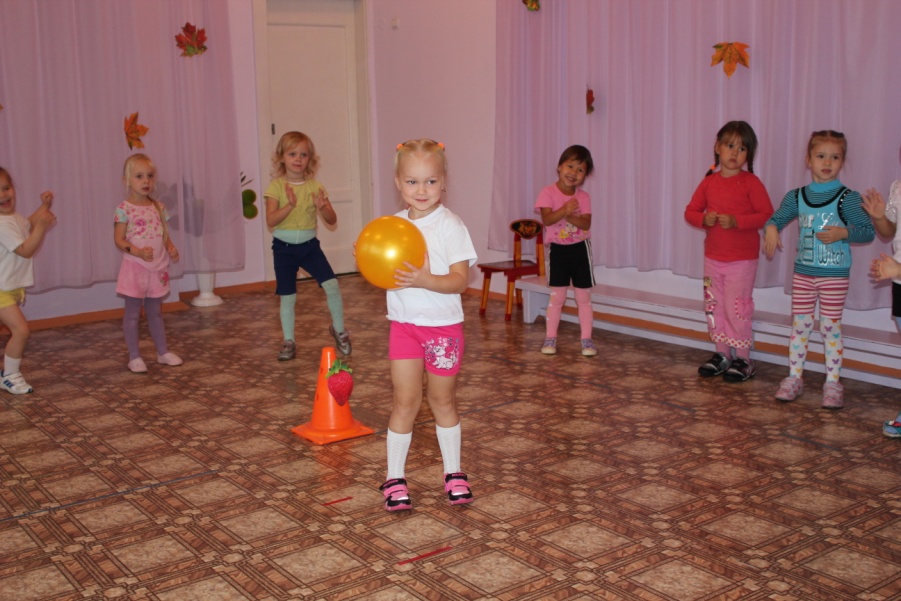 Технологии здоровьесбережения:
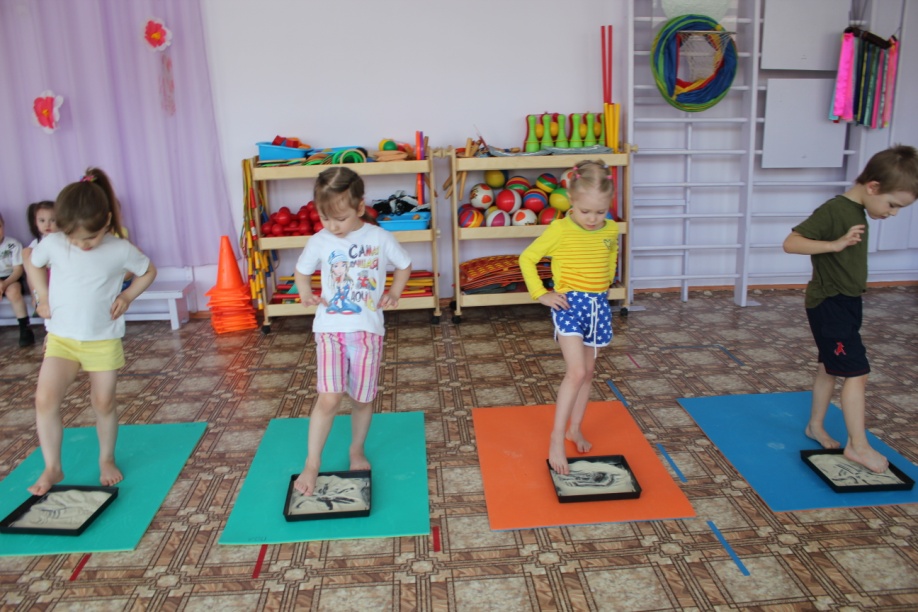 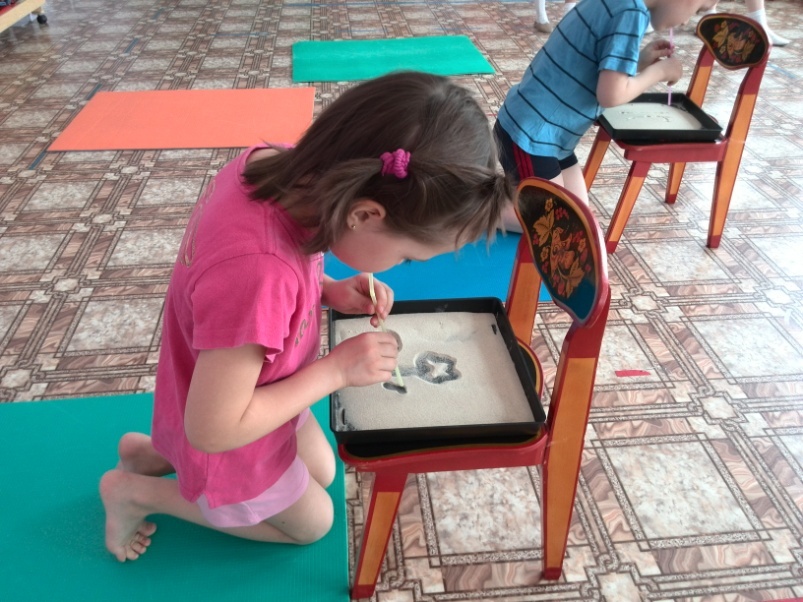 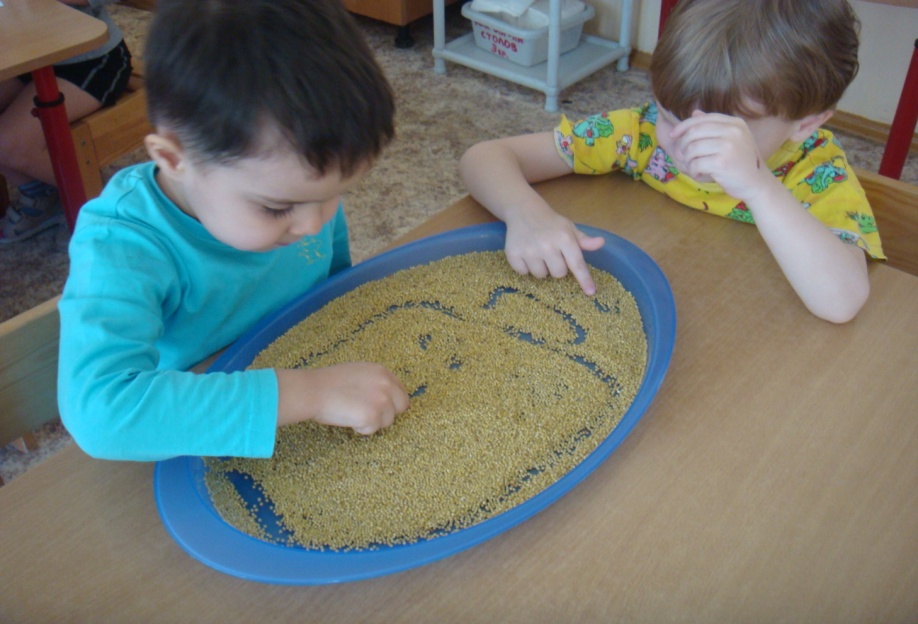 Проект: «Здоровый ребенок»
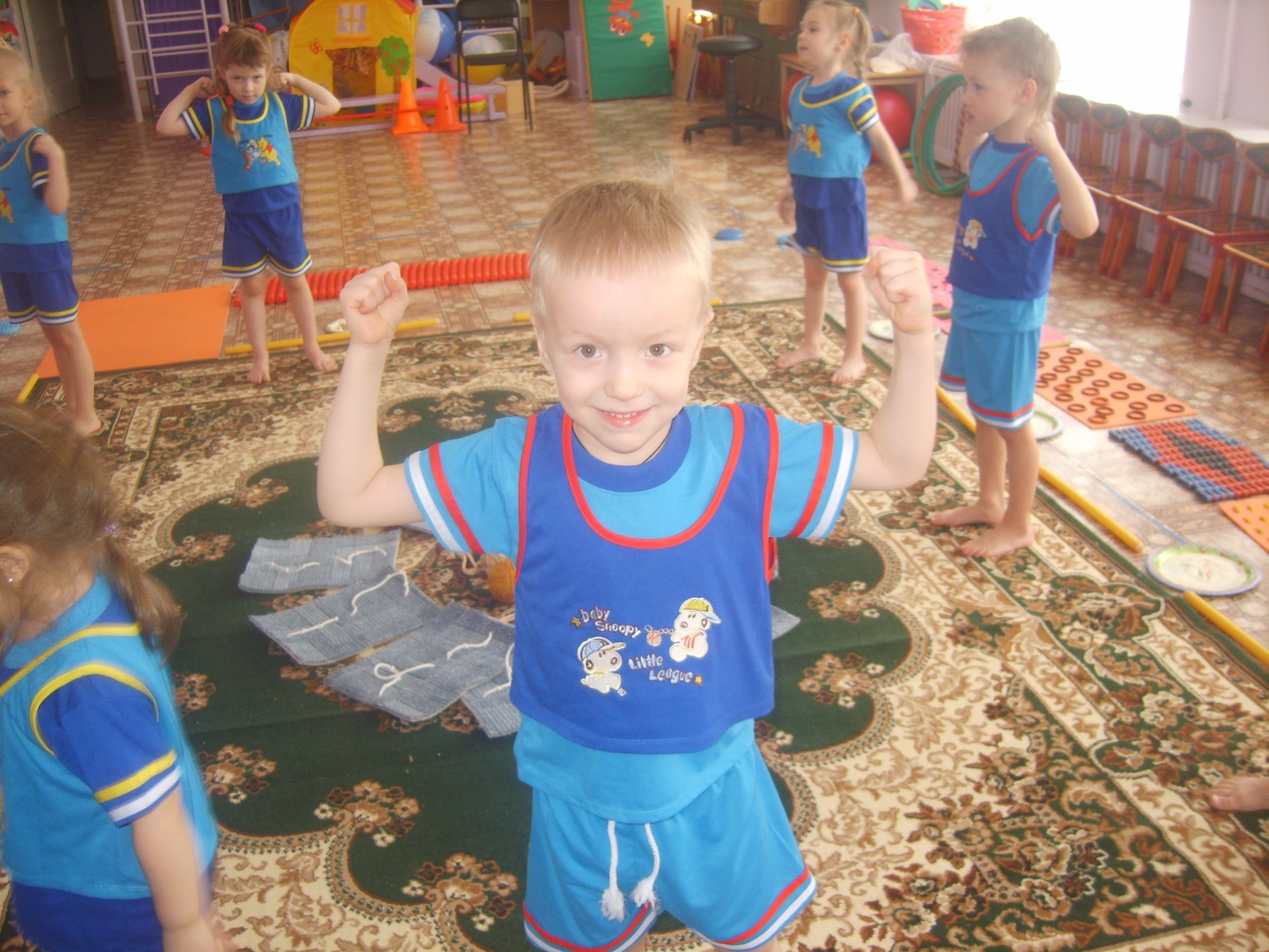 Спасибо за внимание!